Figure 5. (a) Growth (d.b.h.) of sycamore, ash and oak in four contrasting 3-year periods from 1993 to 2006. (b) Total ...
Forestry (Lond), Volume 81, Issue 1, January 2008, Pages 59–74, https://doi.org/10.1093/forestry/cpm045
The content of this slide may be subject to copyright: please see the slide notes for details.
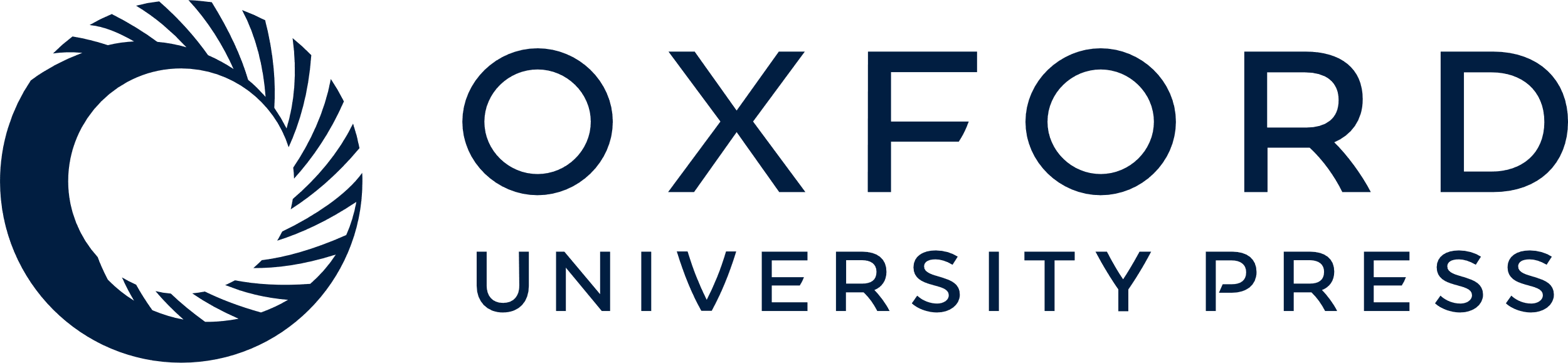 [Speaker Notes: Figure 5. (a) Growth (d.b.h.) of sycamore, ash and oak in four contrasting 3-year periods from 1993 to 2006. (b) Total precipitation and mean temperature during the same four periods.


Unless provided in the caption above, the following copyright applies to the content of this slide: © Institute of Chartered Foresters, 2008. All rights reserved. For Permissions, please email: journals.permissions@oxfordjournals.org]